ECE 6340 
Intermediate EM Waves
Fall 2016
Prof. David R. Jackson
Dept. of ECE
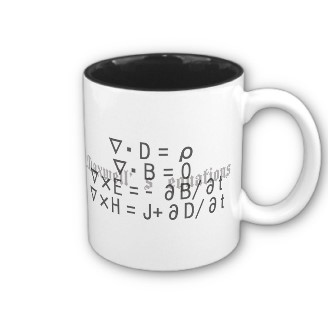 Notes 15
1
Attenuation Formula
S
Waveguiding system
Waveguiding system (WG or TL):
At  z = 0 :
At  z = Dz :
2
Attenuation Formula (cont.)
Hence
so
If
3
Attenuation Formula (cont.)
so
S
From conservation of energy:
where
4
Attenuation Formula (cont.)
Hence
As z  0:
Note: Where the point z = 0 is located is arbitrary.
5
Attenuation Formula (cont.)
General formula:
This is a perturbational formula for the conductor attenuation.
The power flow and power dissipation are usually calculated assuming the fields are those of the mode with PEC conductors.
z0
6
Attenuation on Transmission Line
Attenuation due to Conductor Loss
The current of the TEM mode flows in the z direction.
7
Attenuation on Line (cont.)
S
z
CA
I
A
B
CB
Power dissipation due to conductor loss:
Power flowing on line:
(Z0 is assumed to be approximately real.)
C= CA+ CB
8
Attenuation on Line (cont.)
Hence
9
R on Transmission Line
R Dz
LDz
I
CDz
GDz
Dz
Ignore G for the R calculation ( = c):
10
R on Transmission Line (cont.)
We then have
Hence
Substituting for ac ,
11
Total Attenuation on Line
Method #1
When we ignore conductor loss to calculate d, we have a TEM mode.
so
Hence,
12
Total Attenuation on Line (cont.)
Method #2
where
The two methods give approximately the same results.
13
Example: Coax
Coaxial Cable
z
I
a
A
I
b
B
14
Example (cont.)
Hence
Also,
Hence
(nepers/m)
15
Example (cont.)
Calculate R:
16
Example (cont.)
b
a


This agrees with the formula obtained from the “DC equivalent model.”

(The DC equivalent model assumes that the current is uniform around the boundary, so it is a less general method.)
DC equivalent model of coax
17
Internal Inductance
An extra inductance per unit length L is added to the TL model in order to account for the internal inductance of the conductors.
This extra (internal) inductance consumes imaginary (reactive) power.
The “external inductance” L0 accounts for magnetic energy only in the external region (between the conductors). This is what we get by assuming PEC conductors.
Internal inductance
L0 Dz
R Dz
DL Dz
C Dz
G Dz
18
Skin Inductance (cont.)
Imaginary (reactive) power per meter consumed by the extra inductance:
Circuit model:
Equate
Skin-effect formula:
L0 Dz
R Dz
DL Dz
I
C Dz
G Dz
19
Skin Inductance (cont.)
Hence:
20
Skin Inductance (cont.)
Hence
or
21
Summary of High-Frequency Formulas for Coax
Assumption:   << a
22
Low Frequency (DC) Coax Model
t = c - b
a
b
c
At low frequency (DC) we have:
Derivation omitted
23
Tesche Model
This empirical model combines the low-frequency (DC) and the high-frequency (HF) skin-effect results together into one result by using an approximate circuit model to get R() and L().
F. M. Tesche, “A Simple model for the line parameters of a lossy coaxial cable filled with a nondispersive dielectric,” IEEE Trans. EMC, vol. 49, no. 1, pp. 12-17, Feb. 2007.
Note: The method was applied in the above reference for a coaxial cable, but it should work for any type of transmission line.
(Please see the Appendix for a discussion of the Tesche model.)
24
Twin Lead
y
a
x
h
y
a
x

h
Twin Lead
Assume uniform current density on each conductor (h >> a).
DC equivalent model
25
Twin Lead
y
a
x
h
Twin Lead
or
(A more accurate formula will come later.)
26
Wheeler Incremental Inductance Rule
y
x
B
A
Wheeler showed that R could be expressed in a way that is easy to calculate (provided we have a formula for L0):
L0 is the external inductance (calculated assuming PEC conductors) and n is an increase in the dimension of the conductors (expanded into the active field region).
H. Wheeler, "Formulas for the skin-effect," Proc. IRE, vol. 30, pp. 412-424, 1942.
27
Wheeler Incremental Inductance Rule (cont.)
y
Field region
x
n
B
A
The boundaries are expanded a small amount n into the field region.
PEC conductors
L0 = external inductance (assuming perfect conductors).
28
Wheeler Incremental Inductance Rule (cont.)
y
Field region (Sext)
x
n
B
A
Derivation of Wheeler Incremental Inductance rule
PEC conductors
Hence
We then have
29
Wheeler Incremental Inductance Rule (cont.)
y
Field region (Sext)
x
n
B
A
PEC conductors
From the last slide,
Hence
30
Wheeler Incremental Inductance Rule (cont.)
a
b
Example 1: Coax
31
Wheeler Incremental Inductance Rule (cont.)
y
Example 2: Twin Lead
a
x
h
From image theory (or conformal mapping):
32
Wheeler Incremental Inductance Rule (cont.)
Example 2: Twin Lead (cont.)
y
a
x
Note: By incrementing a, we increment both conductors simultaneously.
h
33
Wheeler Incremental Inductance Rule (cont.)
y
a
x
h
Example 2: Twin Lead (cont.)
Summary
34
Attenuation in Waveguide
We consider here conductor loss for a waveguide mode.
A waveguide mode is traveling in the positive z direction.
35
Attenuation in Waveguide (cont.)
or
Power flow:
Next, use
Hence
36
Attenuation in Waveguide (cont.)
Vector identity:
Hence
Assume Z0WG = real  ( f  > fc  and no dielectric loss)
37
Attenuation in Waveguide (cont.)
y
S
x
Then we have
C
38
Attenuation in Waveguide (cont.)
Total Attenuation:
Calculate d  (assume PEC wall):
so
where
39
Attenuation in Waveguide (cont.)
TE10 Mode
40
Attenuation in dB
S
Waveguiding system
(WG or TL)
z = 0
z
Use
41
Attenuation in dB (cont.)
so
Hence
42
Attenuation in dB (cont.)
or
43
Appendix: Tesche Model
Za
Zb
G
C
L0
z
The series elements Za and Zb (defined on the next slide) account for the finite conductivity, and give us an accurate R and L for each conductor at any frequency.
44
Appendix: Tesche Model (cont.)
Inner conductor of coax
The impedance of this circuit is denoted as
Outer conductor of coax
The impedance of this circuit is denoted as
45
Appendix: Tesche Model (cont.)
At low frequency the HF resistance gets small and the HF inductance gets large.
Inner conductor of coax
46
Appendix: Tesche Model (cont.)
At high frequency the DC inductance gets very large compared to the HF inductance, and the DC resistance is small compared with the HF resistance.
Inner conductor of coax
47
Appendix: Tesche Model (cont.)
The formulas are summarized as follows:
48